Acne Vulgaris
DR. DALIA SADEQ
DERMATOLOGY specialist 
AL-ADAN hospital
Introduction
Acne is an inflammatory disorder of the pilosebaceous unit
Characterized by comedones, papules, pustules , cyst and potential scarring
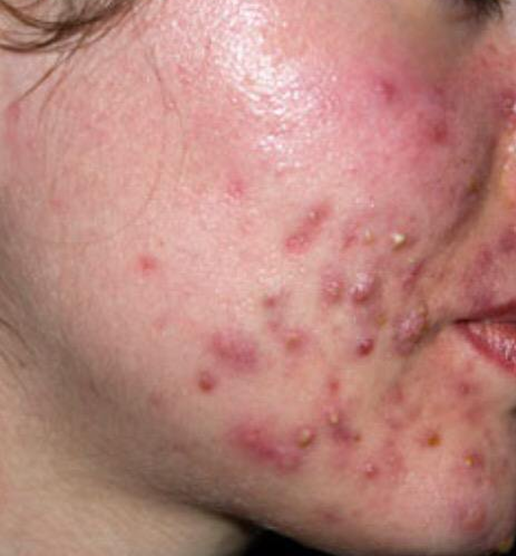 Age
Can occur in any age 
peak incidence during adolescence
acne often continues to be problematic in adult.
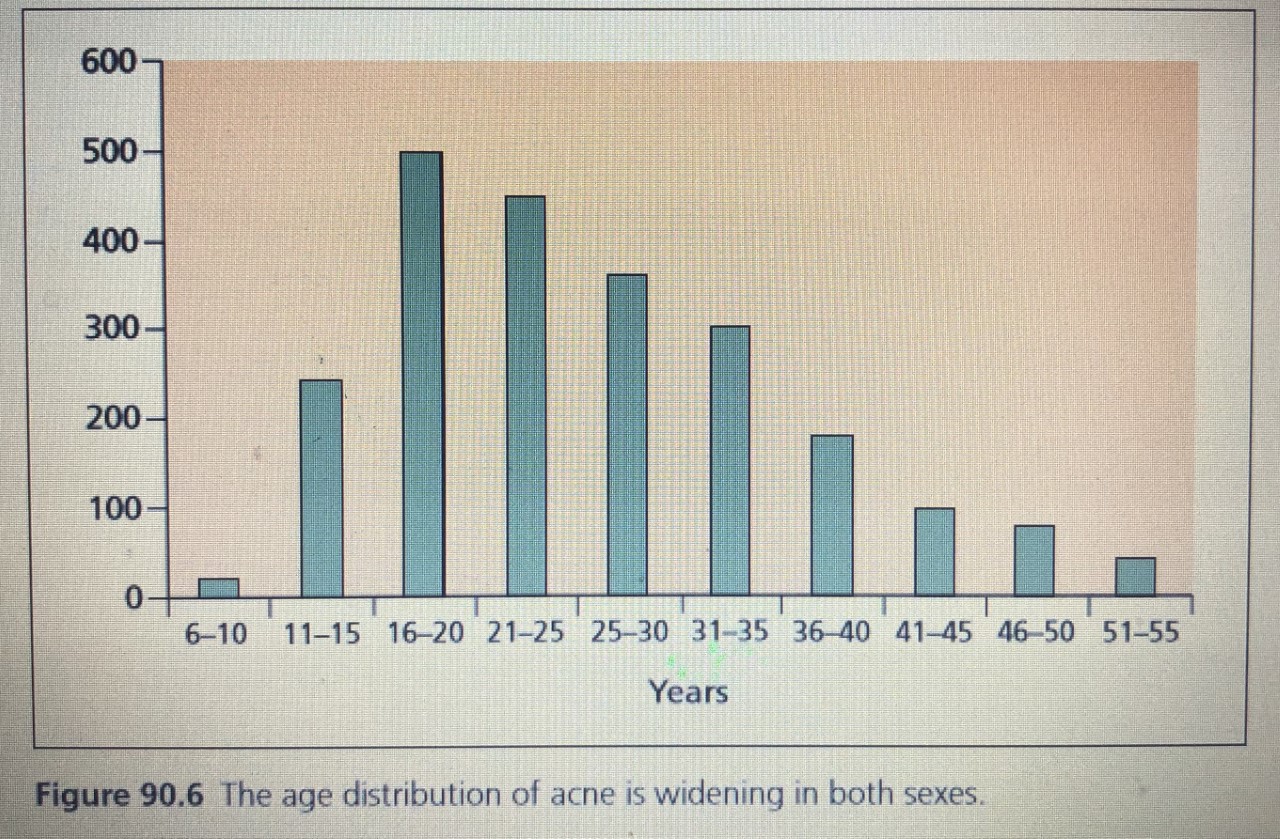 Age groups
Infantile acne 
1-6 years:  acne is rare
7-11 years : comedonal acne

Post-adolescent acne: more in women 
Premenstrual flares are common
only 20% of women with acne have irregular menses and may have signs of hyperandrogenism
Factors that may predispose to acne
Genetic : 
      Oily skin, Severity of acne , scarring , age of onset 

Lifestyle and environmental factors :

Diet 
Psychological stress 
Cosmetics 
Drugs 
Seasonal factors 
Menstrual cycle: 70% complain of flare 2-7 days prior
Pregnancy : may worsen or improve acne
Diet
link between a high glycemic-load diet and acne risk 
intake of milk, especially skimmed milk, is positively associated with acne prevalence and severity
whey protein supplements for body building 
vitamin B 12 supplementation

Advice : 
 Eat healthy diet with everything in moderation
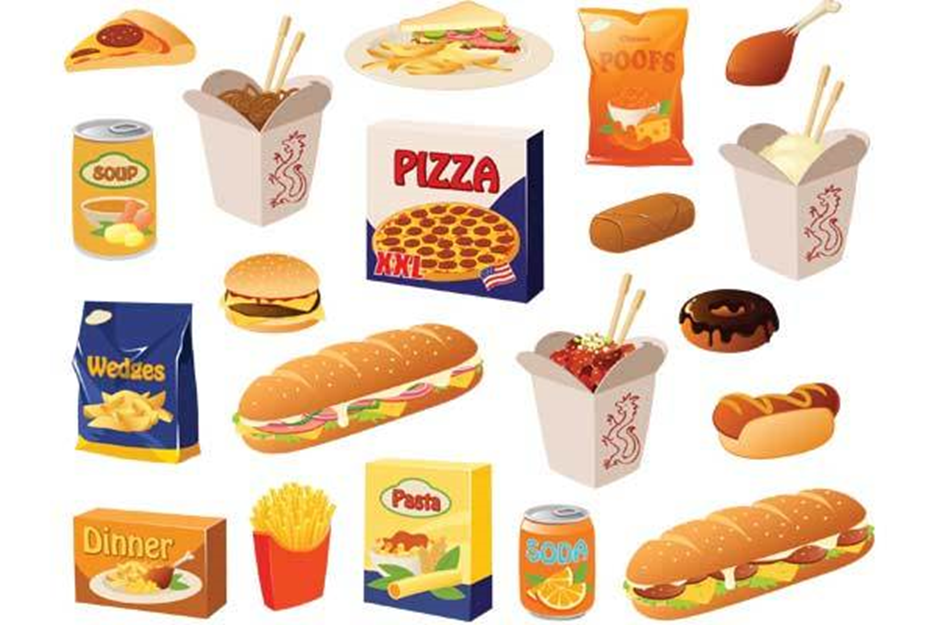 Drug-induced Acne or acneiform eruptions
monomorphous eruption of inflammatory papules and pustules 
Common : 
anabolic steroids ,  corticosteroid, isoniazid , lithium . Progestin , bromides, phenytoin, EGFR inhibitors
Uncommon : 
vitamin b6, B12, cyclosporin, azathioprin, TNF inhibitors
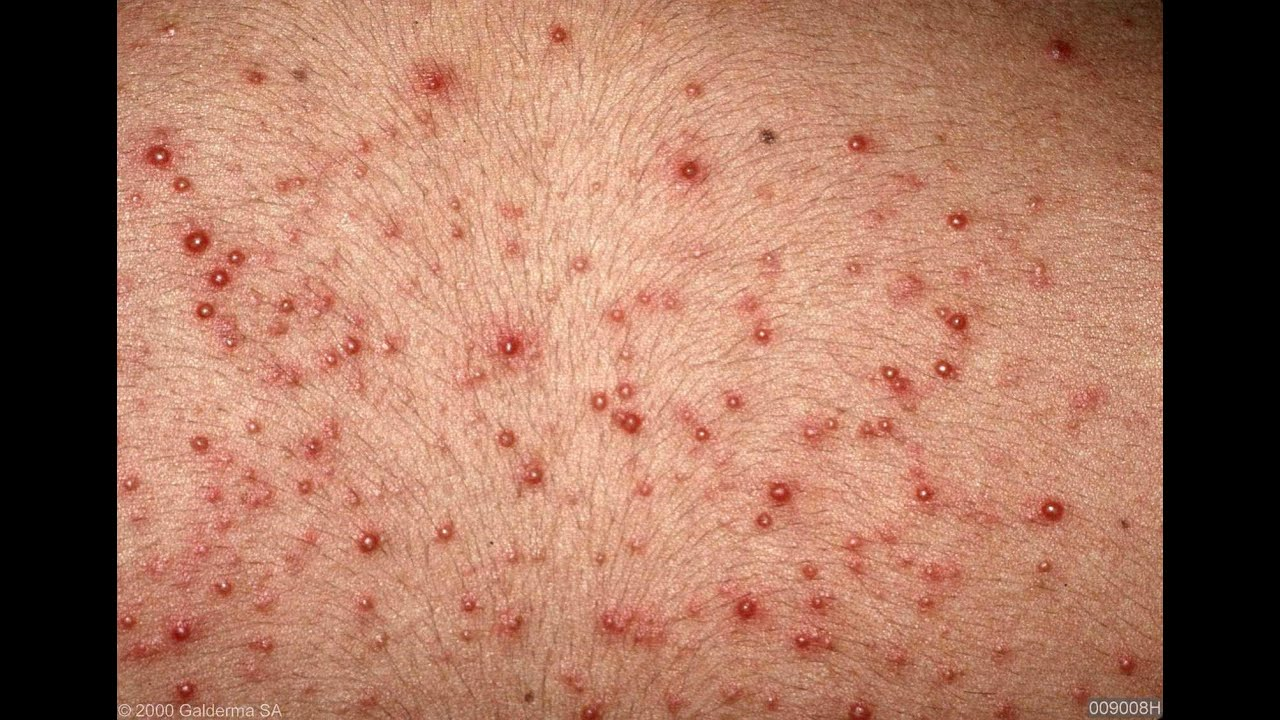 Clinical features
Clinical features
Acne is typically found in sites with well-developed sebaceous glands
most often the face and upper trunk 
varying degree of seborrhea 
Non-inflammatory acne 
Inflammatory acne
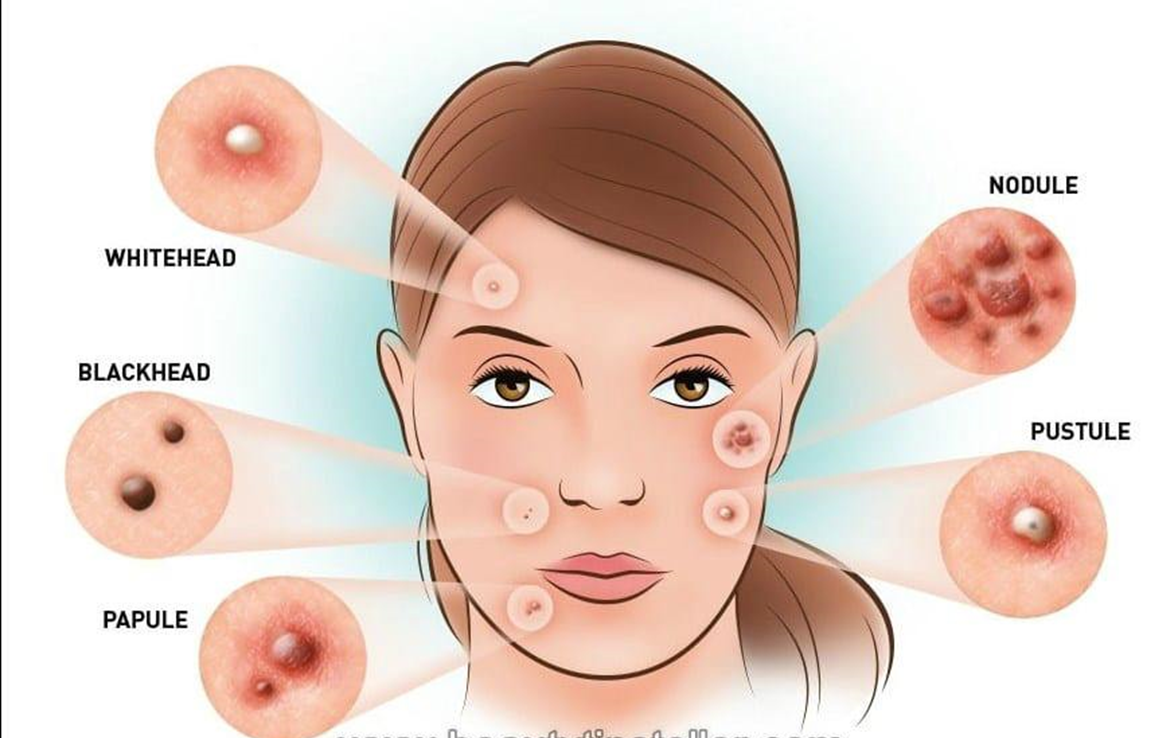 Non- inflammatory acne
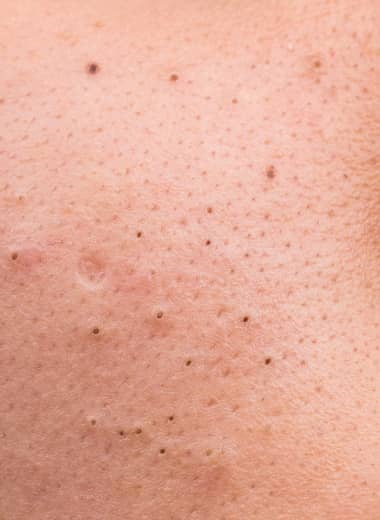 open comedones (blackheads) have a dilated follicular opening filled with shed keratin
Non-inflammatory acne
Closed comedones (whiteheads) are small skin-colored papules. 

better appreciated upon palpation, stretching, or side-lighting of the skin.
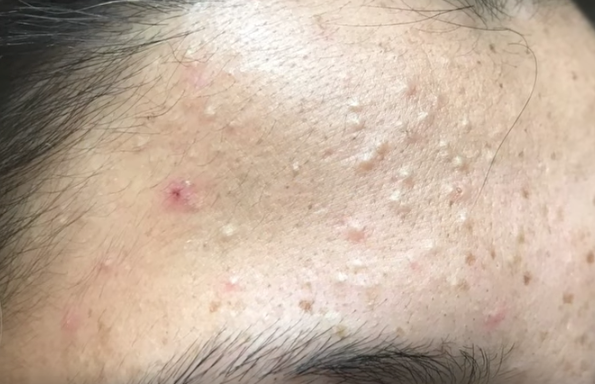 Inflammatory acne: papules, pustules
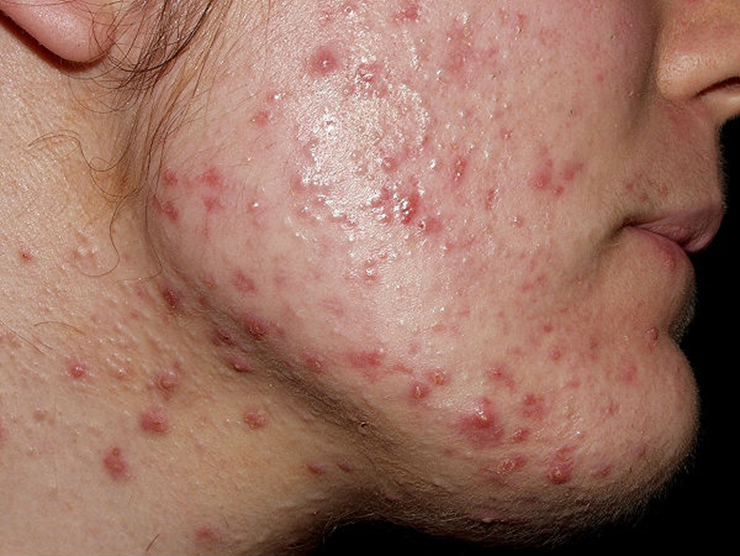 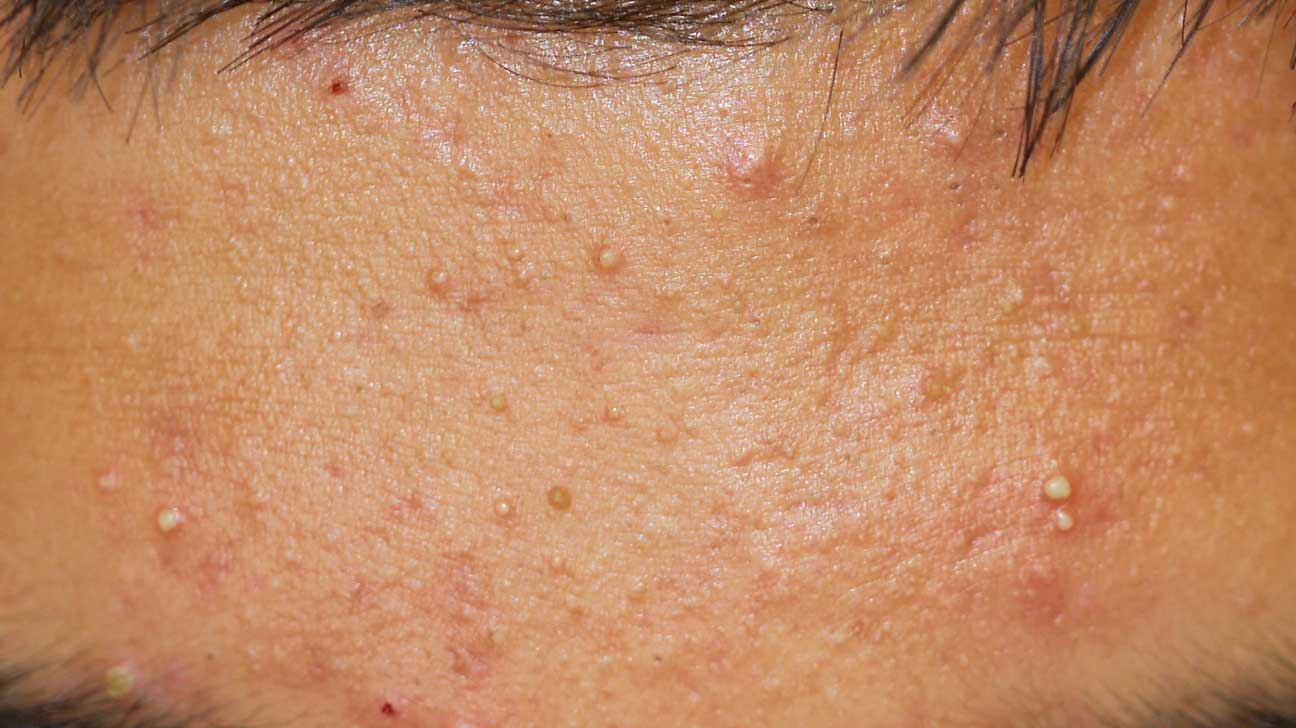 Inflammatory acne: nodules
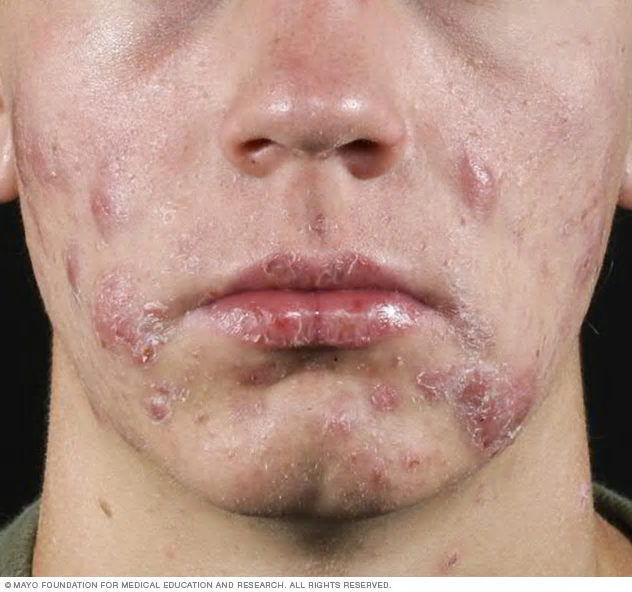 Severe Inflammatory acne
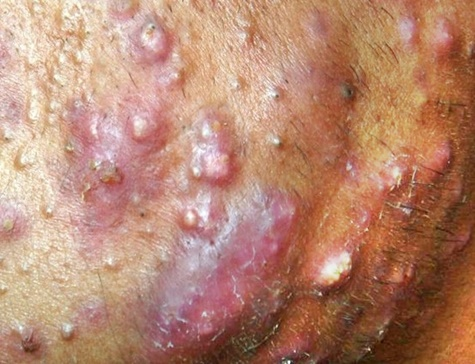 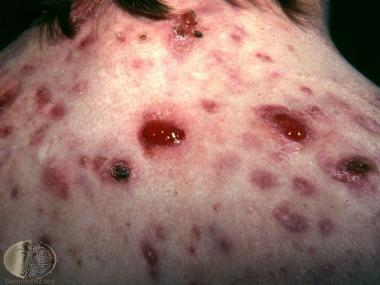 Acne conglobate
Acne fulminans
Acne management
history
Gender 
Age 
Lifestyle 
Occupation 
Current and previous treatment 
Use of cosmetics , cleansers , sunscreen, moisturizers
Menstrual history 
Medication: steroid , OCP, anabolic steroids 
Concomitant illnesses 
Family history : including severity of acne , polycystic ovary syndrome )
physical examination
Skin type ( oily vs dry )
Skin color/ phototype
Distribution of acne ( face , neck, chest, back, upper arm)
Degree of involvement ( mild, Moderate , severe )
Lesion morphology : 
 Comedones , papules, pustules, nodules, cysts , sinus tracts 
Scarring : hypertrophic, atrophic 
Post inflammatory pigmentary changes
Investigations
Investigation
Majority of patient have no abnormality 
Individuals at increased risk of acne  : endocrine disorders such as polycystic ovarian syndrome, hyperandrogenism, hypercortisolism, and precocious puberty. 
Acne reported to be : 
Therapy resistant acne 
Rapidly relapsing 
Very severe 
Marked seborrhea 
Sudden onset
Children
thorough history and physical examination to rule out endocrine or precocious puberty or  abnormal growth
Consider  the possibility of an underlying hyperandrogenic condition such as premature adrenarche, congenital adrenal hyperplasia, or an androgen-secreting tumor
Why to treat ?
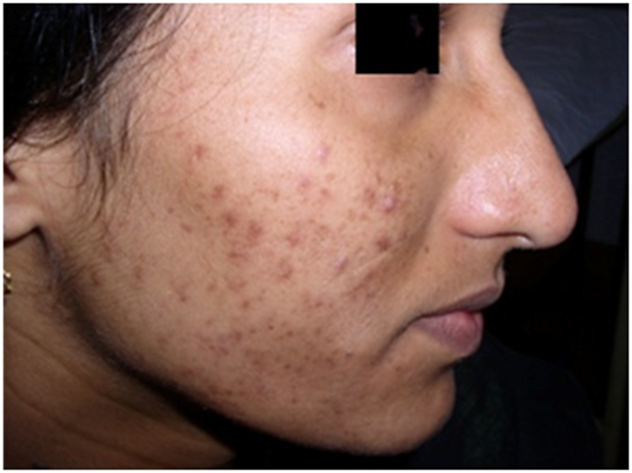 Acne complications
Psychosocial impact 
Pigmentary changes : Erythema and post-inflammatory hyperpigmentation
Acne scars : 
pitted scars or atrophic ( rolling, ice-pick, box scar )
hypertrophic scars  and keloid (most commonly on the trunk; 

Even mild acne can cause scarring early treatment is essential for the prevention of lasting cosmetic disfigurement
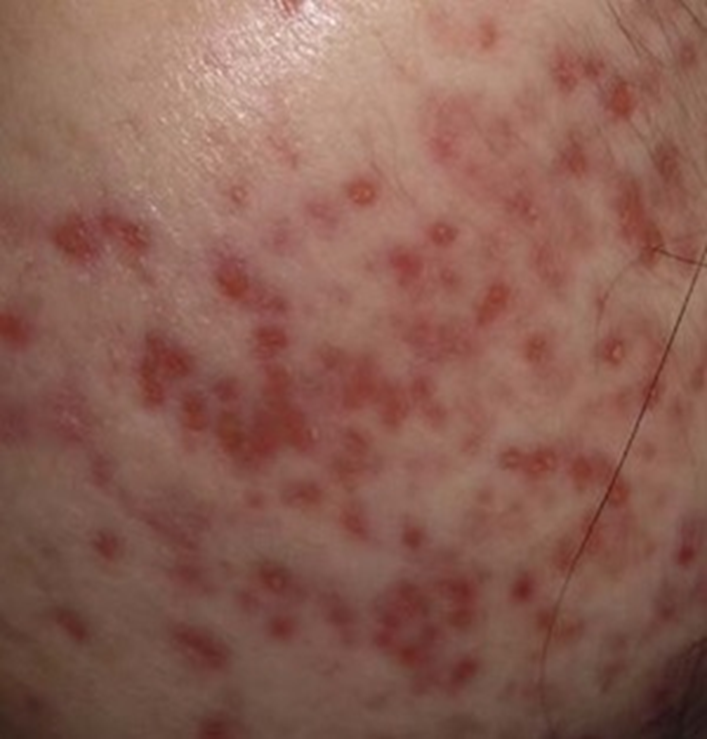 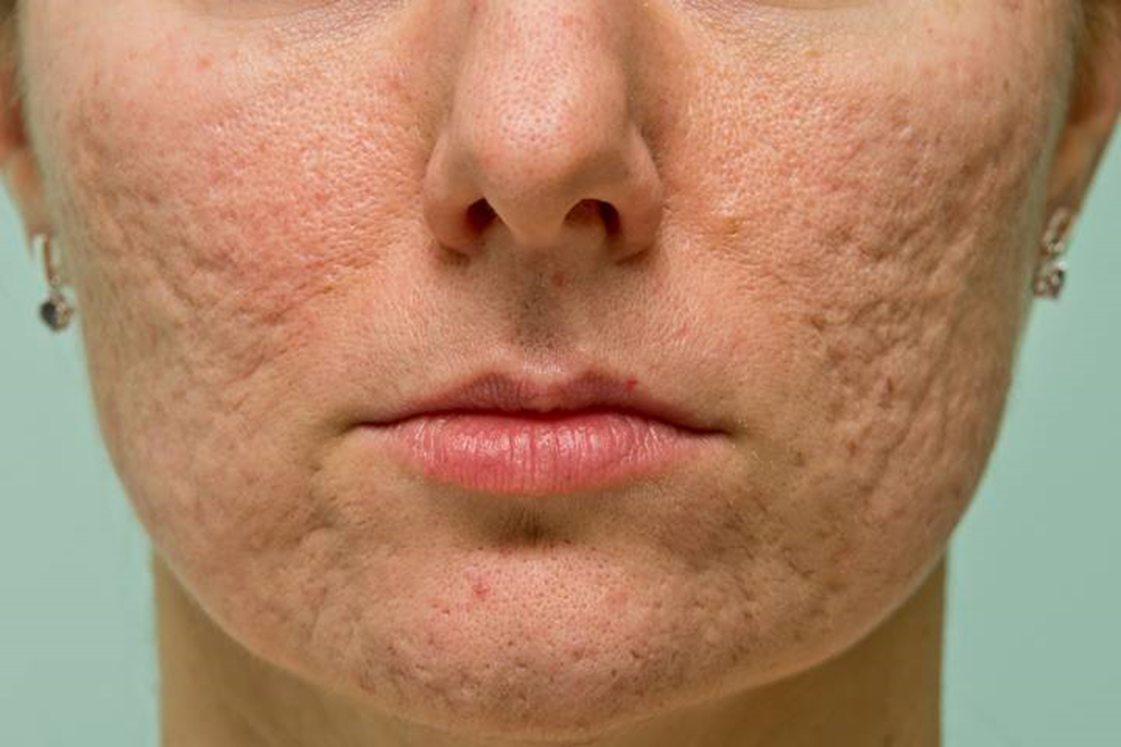 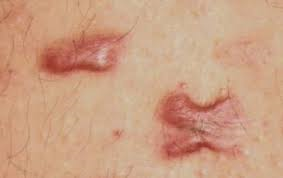 Management
topical medications (especially retinoids) should be used to the entire acne-prone region rather than as “spot treatment” of individual lesions 
Minimize irritation
 start gradually: small amount, single agent for 2 weeks then add another or alternative days 
Proper daily skin care routine : 
Facial cleanser , non-comedogenic oil free sensitive skin moisturizer and sunscreen 
Instruct patients not to pick or manipulate lesions 
6-8 weeks for substantial improvement
First line acne treatment : topical
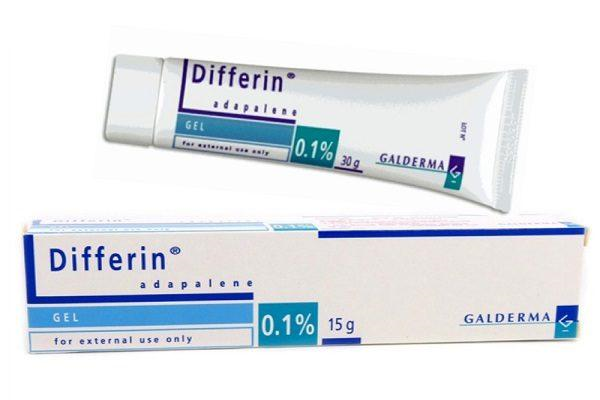 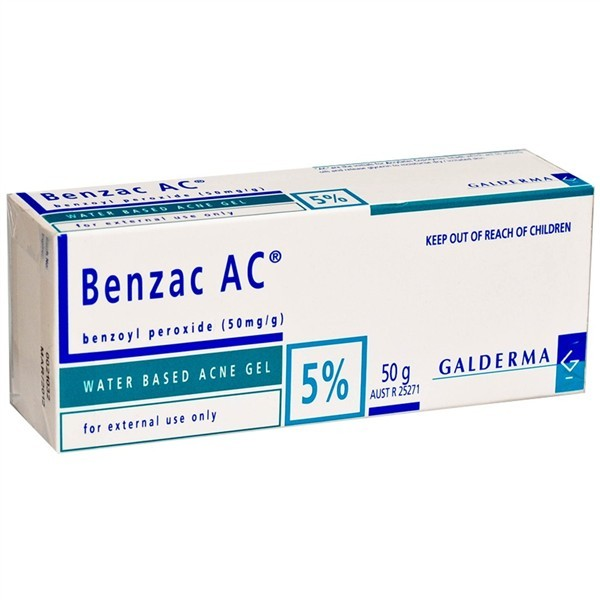 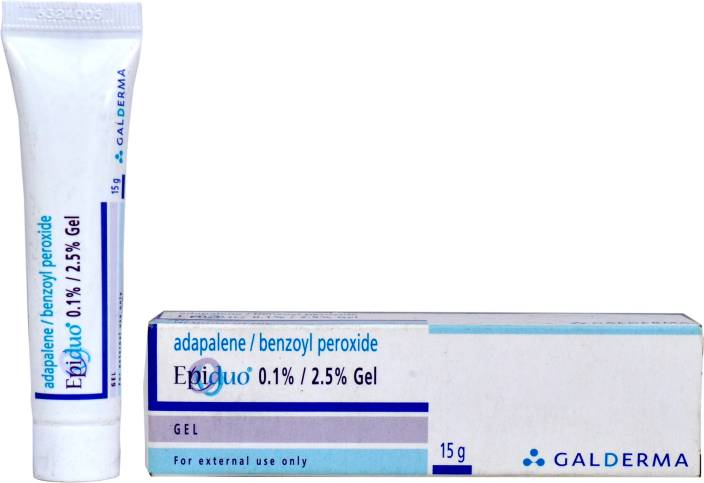 Comedonal acne
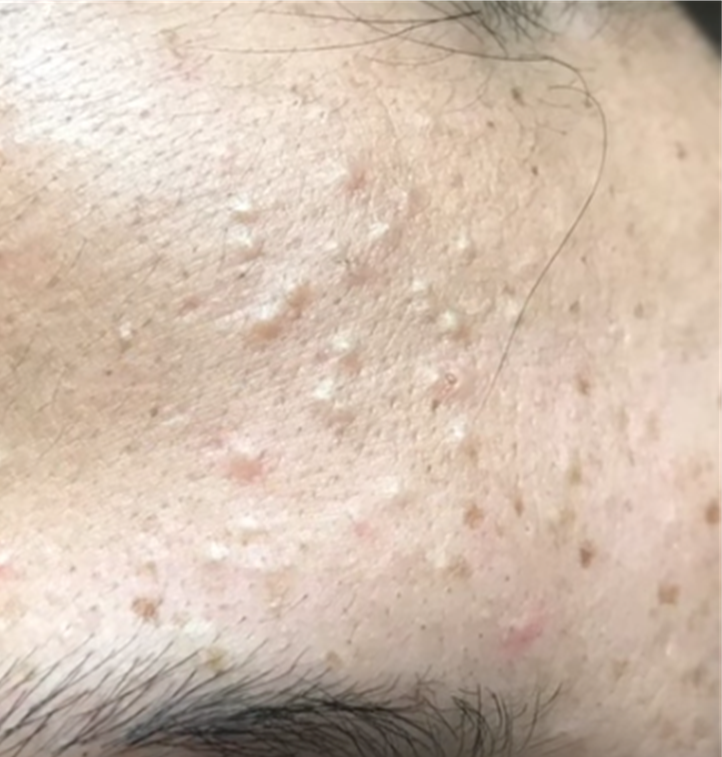 Topical retinoids
Fixed combination retinoids and BPO ( Epiduo )
azelic acid 
Salicylic acid 

Comedo extraction
Papulopustular acne : Mild
Topical retinoids + BPO
Topical retnoids + topical antibiotics 
or
BPO +/- topical antibiotics

Second line  
Alternative topical retinoids ( or higher concentration )  or antimicrobial 
Azelic acid 
Salicylic acid
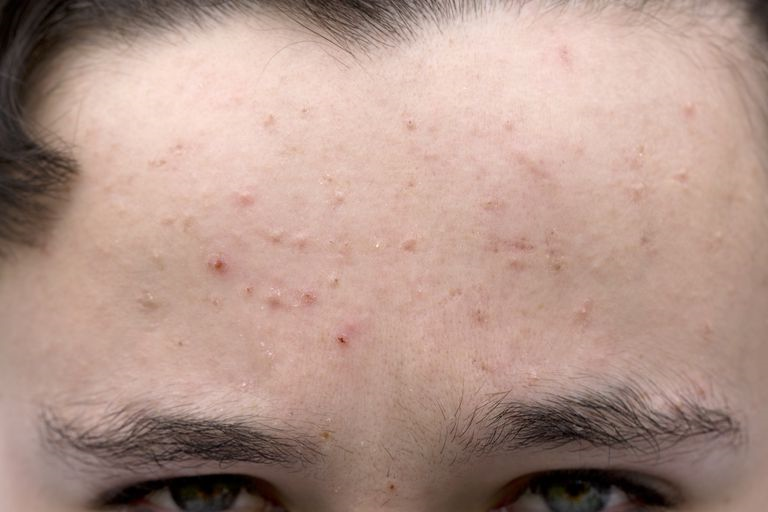 Moderate inflammatory acne
Oral antibiotics + topical retinoids +/- BPO
or
Topical retinoids + BPO  +/- topical antibiotics 

Second line : 
Alternative oral antibiotics + alternative topical retinoids  +/- BPO / azelic acids
 Hormonal therapy for female
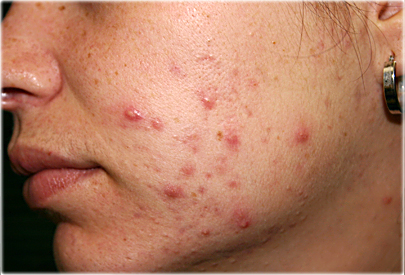 Severe acne
Oral antibiotics + topical retinoids with BPO
Or 
oral isotretinoin 

Hormonal therapy for female  

Procedural :
 comedo extraction / intralesional steroids for nodules
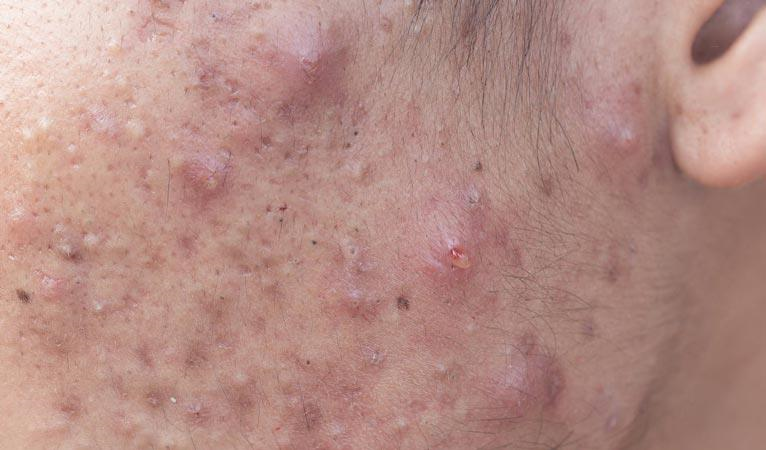 Maintenance therapy
Topical retinoids 
Topical retinoids with BPO 
If not tolerated use azelic acid
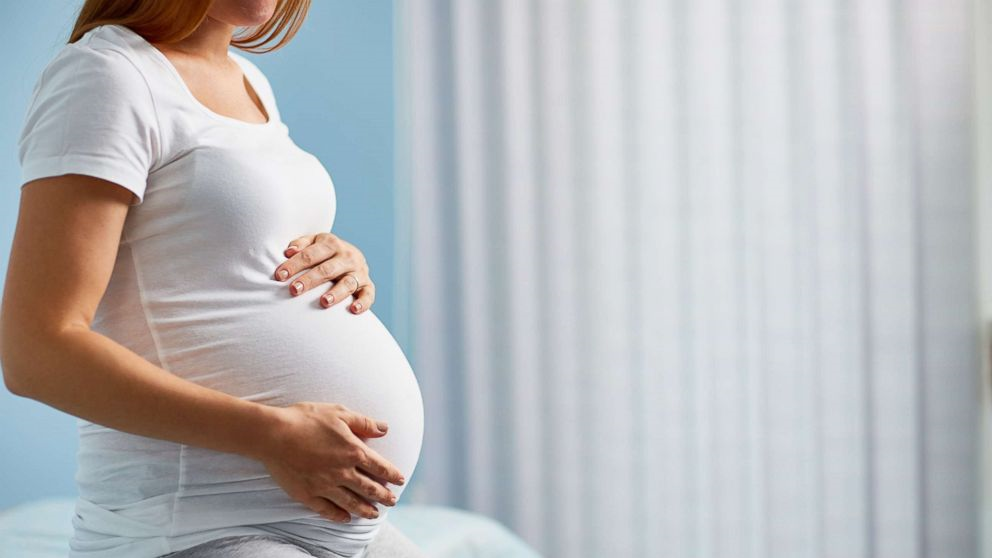 Acne treatment in pregnancy
Azelic acid ( pregnancy category B )
Benzoyl peroxide ( catogery C ) 
Salicylic acid ( C ) safe esp. if restricted to small area 
Topical antibiotics : erythromycin and clindamycin
Oral treatment for short duration : macrolides; erythromycin and azithromycin , cephalexin , amoxicillin 
Avoid topical retinoids 
Avoid tetracycline ( effect on fetal teeth and bone )
Avoid isotretinoin ( craniofacial malformation , CVSm thymus and parathyroid glands 
Avoid spironolactone
Topical retinoids
Comedolytic & anti-inflammatory properties 
monotherapy for acne with both comedonal and mild papulopustular acne 
also effective for treatment of photoaging , dilated pores, reduce risk of acne scarring and pigmentation
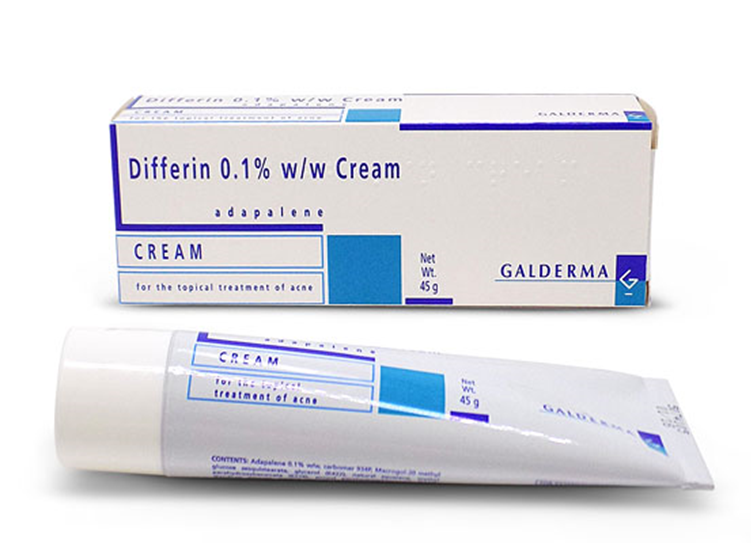 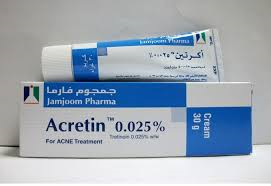 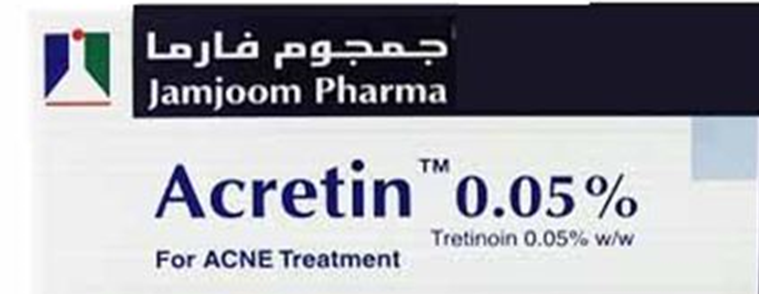 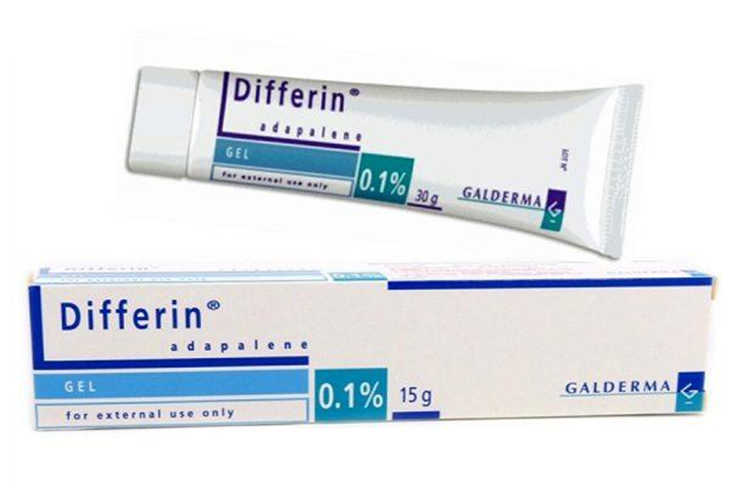 To improve adherence to retinoids
Educate patient that irritation/ flare  can be part of the treatment process in the first month 
A small dose of retinoid (pea-sized) applied in a thin layer to the entire affected area  
 Titrate retinoid dose at initiation ( first 2-4 weeks )
Apply retinoid every other day at night 
Use a short contact method (apply to full face for 30-60 minutes then wash off)
start with lower concentration then increase
transient application of a low-potency topical corticosteroid if significant irritation
Benzoyl peroxide
bactericidal agent with no microbial resistance 
concentrations ranging from 2.5% to 10% 
As benzoyl peroxide is a bleaching agent, whitening of clothing and bedding can occur. 
Side effect: development of contact dermatitis 
Use : once up to three times a day small amount to clean dry skin
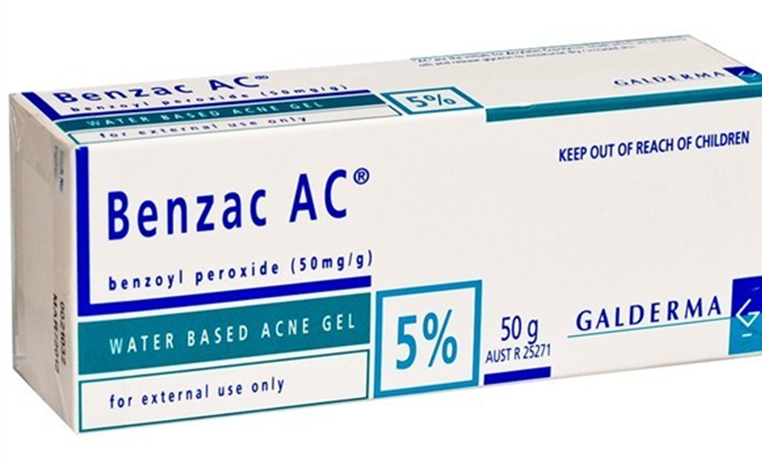 Adapelene + benzoyl peroxide
Don’t
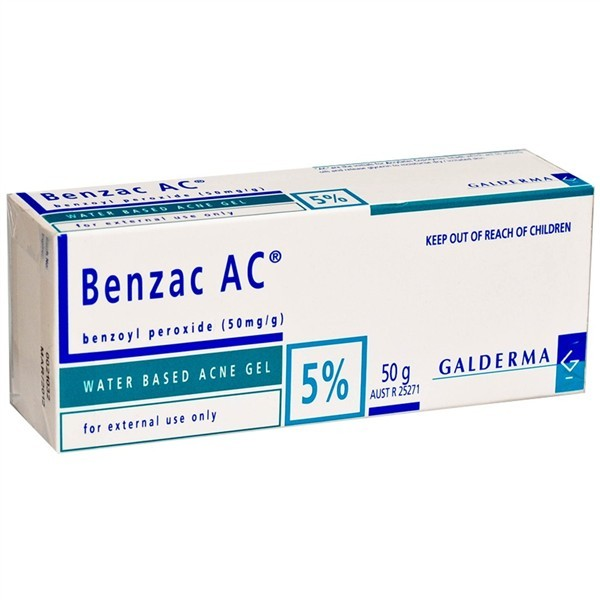 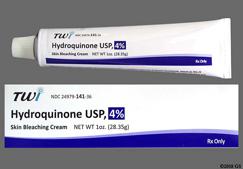 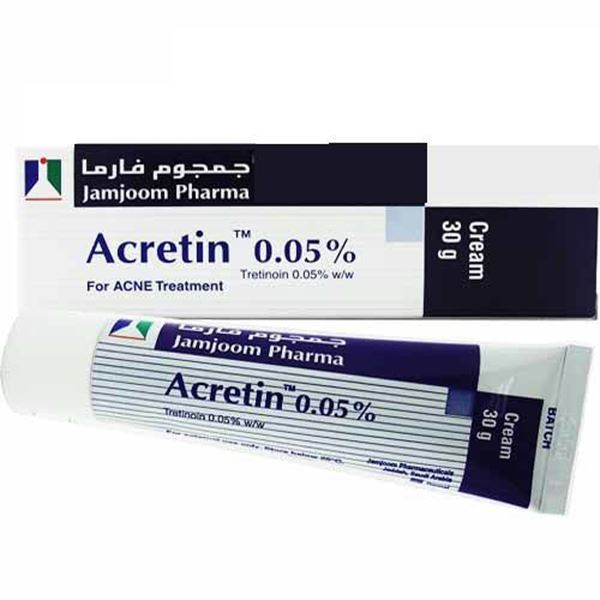 Topical antibiotics
Twice a day
Avoid monotherapy
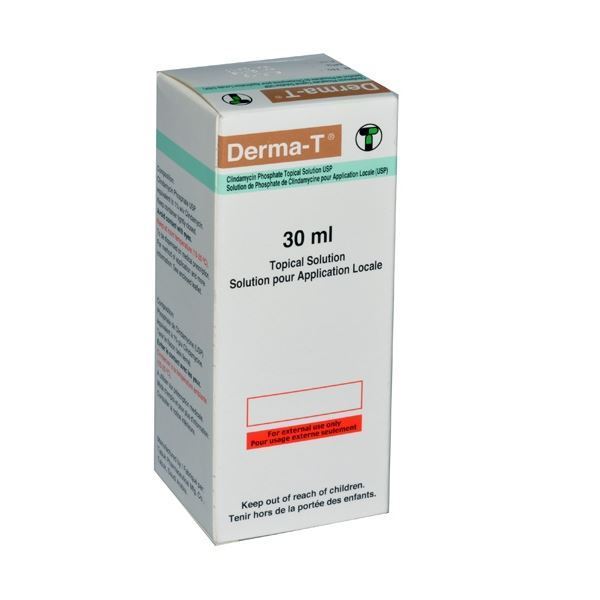 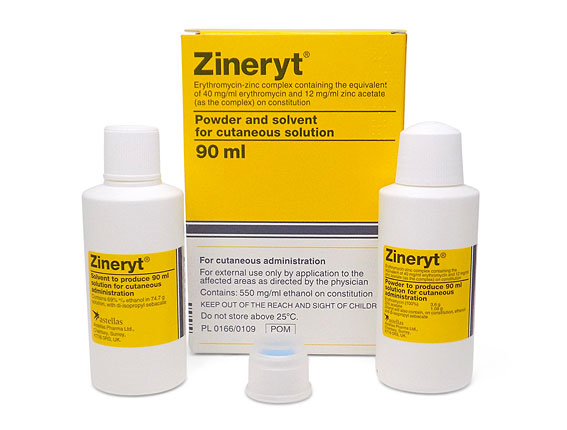 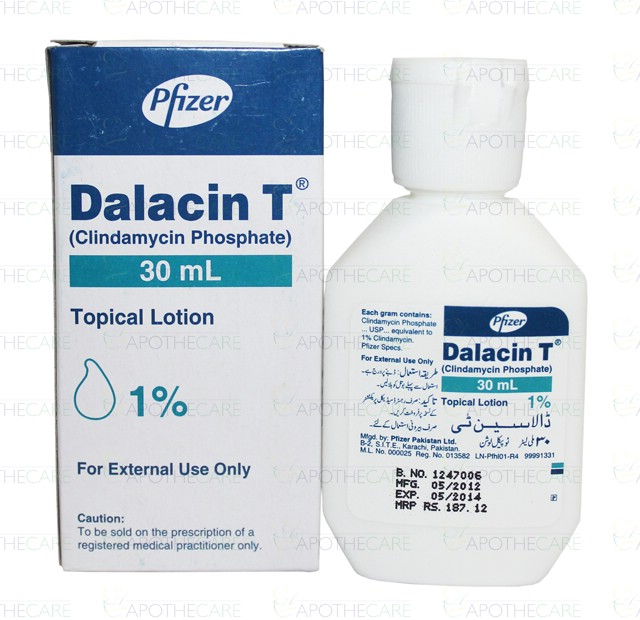 Azelic acid
effective in inflammatory and comedonal acne
applied twice daily 
it may help to lighten post-inflammatory hyperpigmentation
Side effect : pruritis , burning/ stinging, dryness, peeling
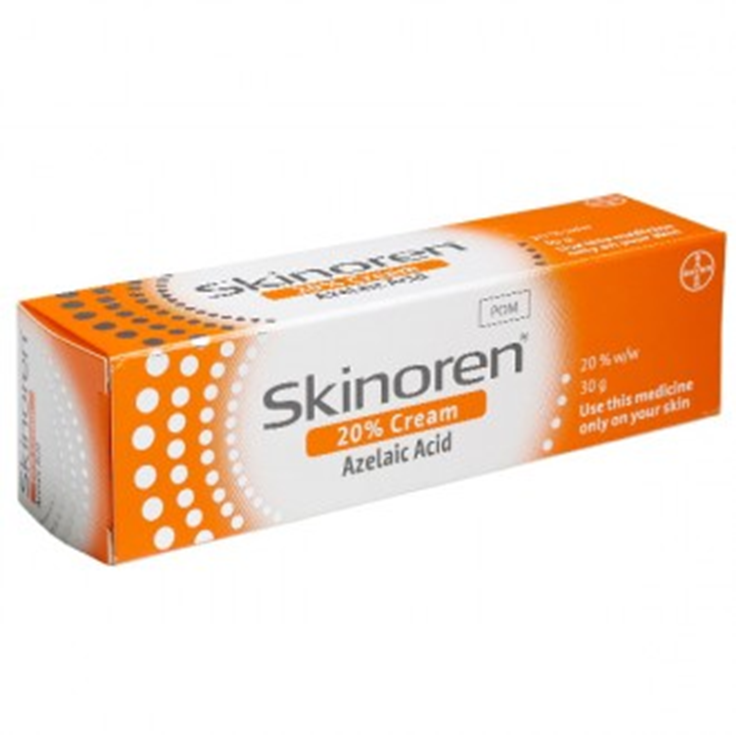 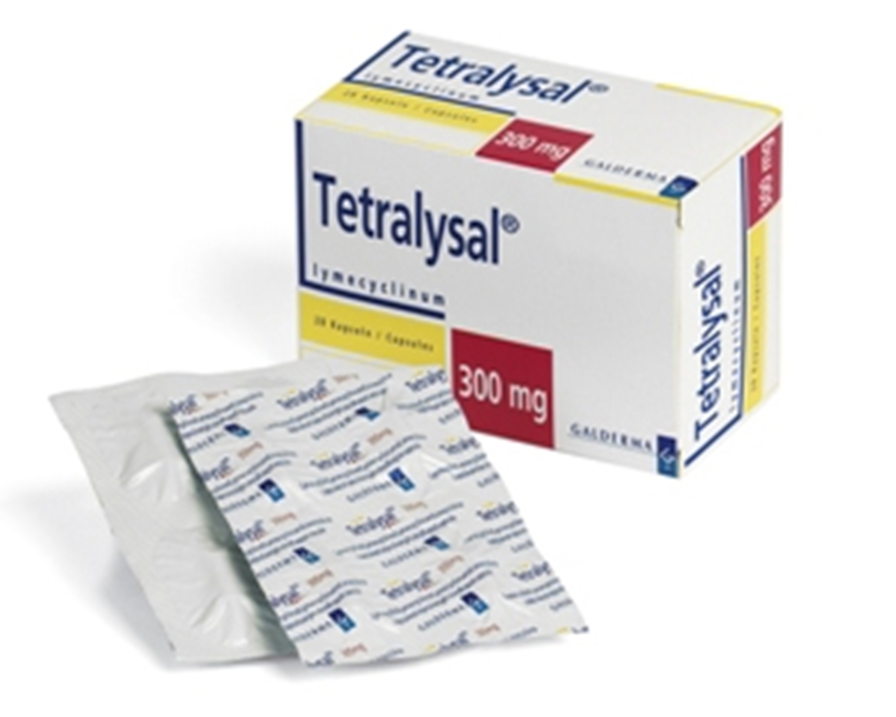 Oral antibiotics
indicated for moderate- severe acne 
Response should be evaluated at 6-8 weeks 
First line : oral tetracycline derivatives, especially doxycycline, lymecycline, minocycline
If contraindicated ( pregnancy, children < 8 yrs , allergy ): 
macrolides such as erythromycin and azithromycin
Others : Trimethoprim/ sulfamethaoxazole, amoxicillin and cephalexin
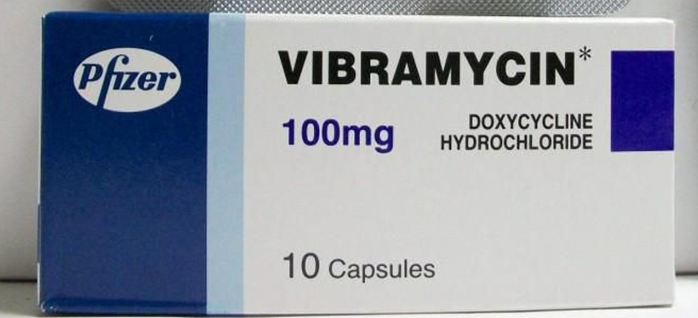 Limit antibiotic usage to preserve antibiotic sensitivity
Do not use topical or systemic  antibiotic as monotherapy 

If topical or systemic antibiotic is prescribed add BPO or topical retinoids ( faster and superior clearing )

Target duration of therapy less than 3-4 months 

If repeated courses of antibiotics are required and the initial response was favorable reuse the same drug

Avoid prescribing different oral and topical antibiotics concomitantly 

Check medical adherence ( poor adherence to antibiotic promotes resistance )
Isotretinoin
Recommended for the treatment of severe nodular acne , acne fulminans and acne conglobata (first-line )
Treatment of moderate acne that is resistant to other treatment
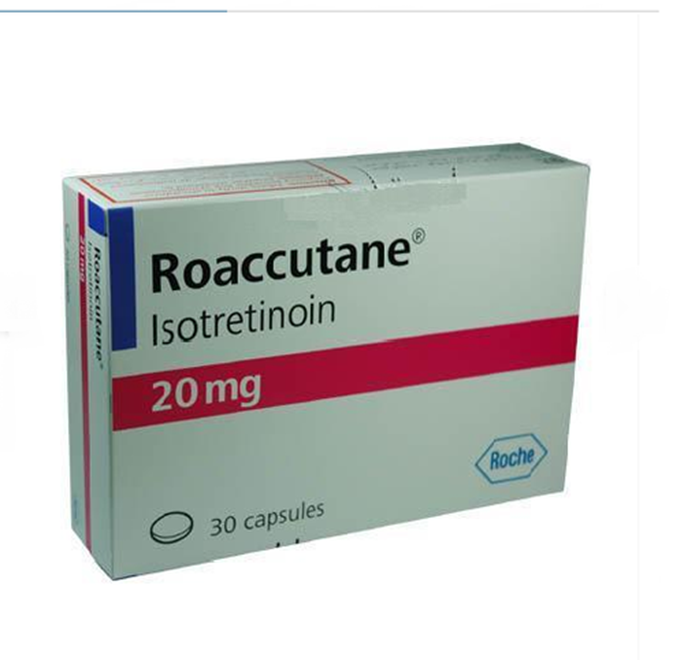 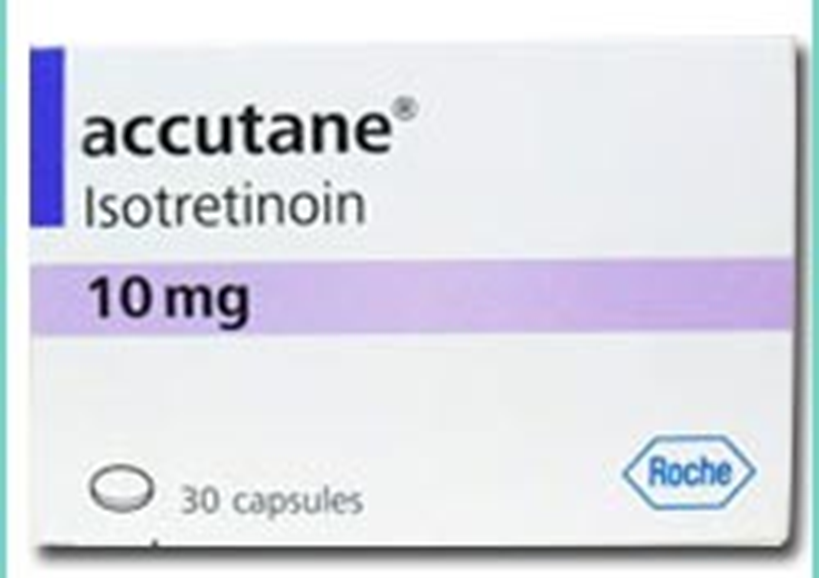 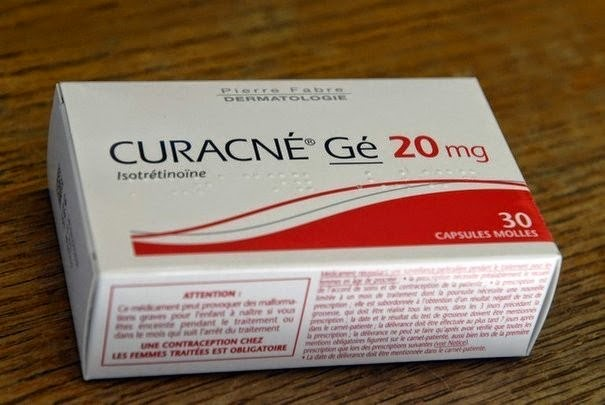 Common minor side effect
The most common adverse effects of isotretinoin involve the skin and mucous membranes and are dose-dependent.
serious side effect
Teratogenicity is a serious potential complication
must practice effective contraception for 1 month prior to, during, and for 1 month after completing therapy

Rare: pseudotumor cerebri (Benign intracranial hypertension )
If headache accompanying nausea, vomiting, and visual changes .

avoid combining isotretinoin with tetracycline, doxycycline, or minocycline .
Side effect
elevated serum triglyceride and/or cholesterol
severe elevations are uncommon
Slight to moderate elevations: managed with weight reduction, increased physical activity, and diet.
 Lipid elevations are reversible on cessation of therapy

occasionally elevated transaminases
discontinuation recommended only for severe (>3-fold) elevations, 
dose reductions should be considered for smaller transaminase elevations

elevated creatine phosphokinase levels:
myalgias in patients undergoing physical training programs involving heavy exertion
Side effect
Bone : short duration treatment > no adverse effects on bone or ligaments
Controversial :
Inflammatory bowel disease 
 risk depression and suicidal behavior
Hormonal therapy
Oral contraceptive pills 
Spironolactone 
cyproterone acetate
Flutamide 

Hormonal therapy is an established second-line treatment for female patients , effective, irrespective of whether or not the serum androgen levels are abnormal.
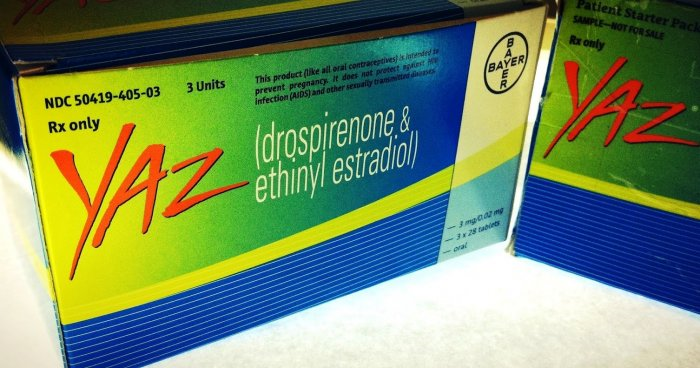 Hormonal therapy
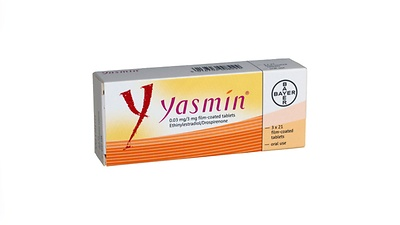 Combined oral contraceptive pills, which block production of androgens, are effective for inflammatory acne. 
Age : > 14-15 
Can be combined with other acne treatment ( effect is not evidence in first months )

Note:
-  progestin may trigger acne : injectable contraception or intrauterine device
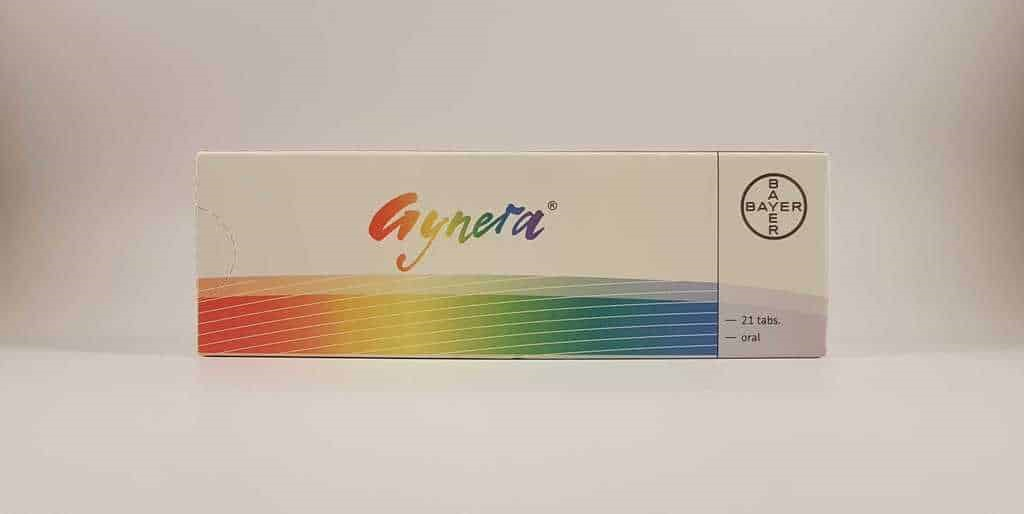 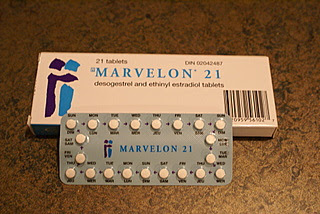 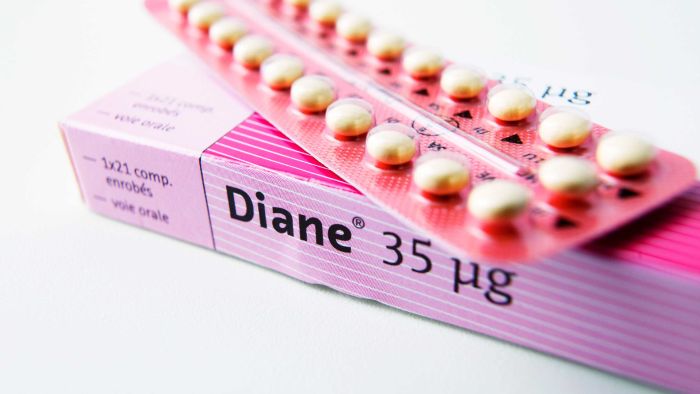 Spironolactone
Anti-androgen 
reduce sebum production and improve acne
50–200 mg / day 
Side effects : include irregular menstrual periods, breast tenderness, headache, and fatigue. 
monitoring of potassium is not required in young healthy patients . 
risk of  feminization of a male fetus                                       
As with other hormonal therapies, a clinical response may take up to 3 months
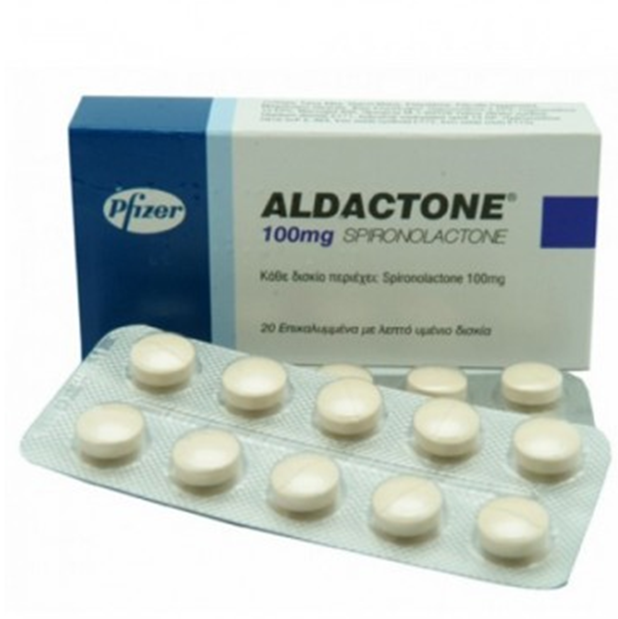 Other treatment option for acne
laser, intense pulse light , photodynamic therapy but should not be considered first line treatment for inflammatory acne 
Chemical peel like salicylic acid peel or glycolic acid peel : decrease acne, scarring and pigmentation
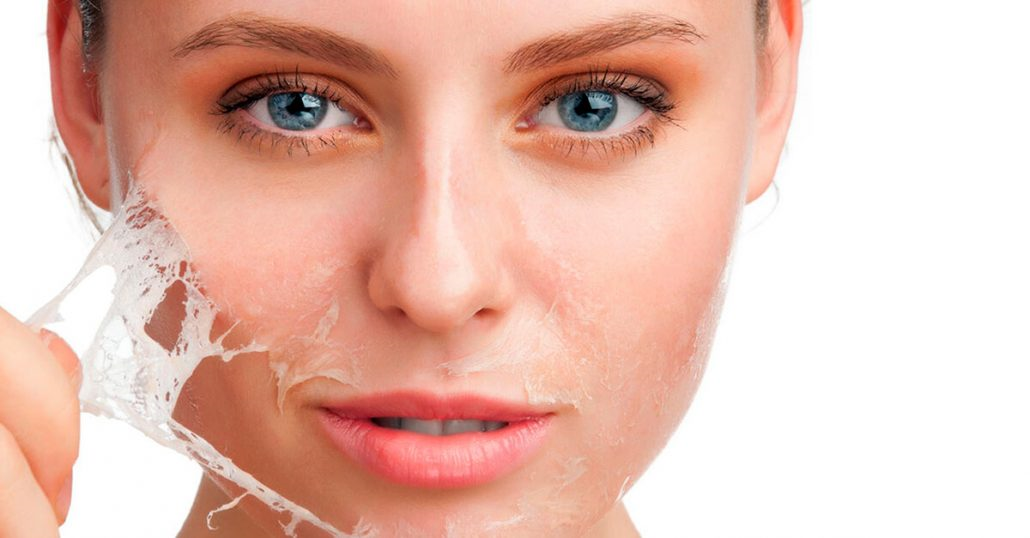 cosmeceuticals
Salicylic acid : comedolytic and antibacterial agent , available over the counter in concentrations of up to 2% 
Alpha hydroxy acids
Vitamin C
 Tea tree oil
 Niacinamide 
Green tea extract
 Resveratrol 
Zinc 
benzoyl peroxide wash  
Retinyl propionate and retinol
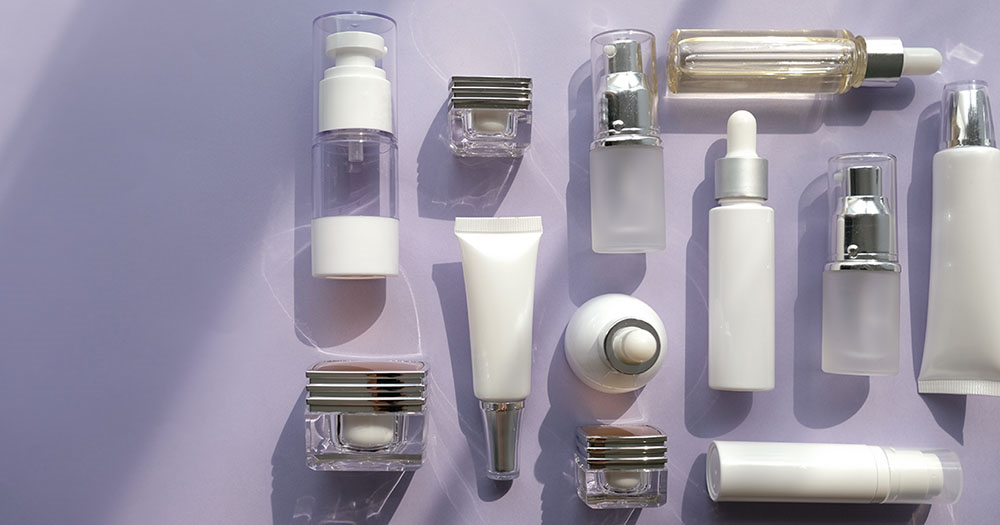 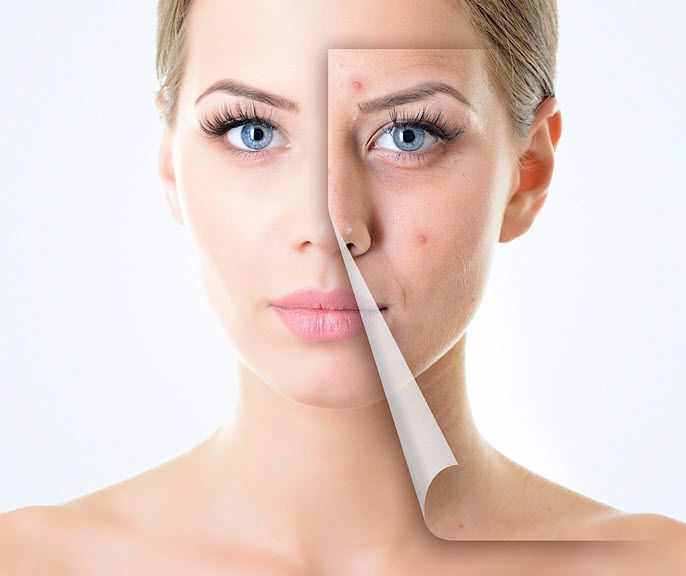 The end